«Японские кроссворды»Меташкола 15.12.12
Конкурс по игре «Японские кроссворды» на сайте «Меташкола»Участники 5а класс : Екимченко Дима (1 степень), Ковалёва Ксения (1 степень),Смирнова Арина (1 степень), Фомина Алёна (1 степень), Климова Ксения (3 степень).
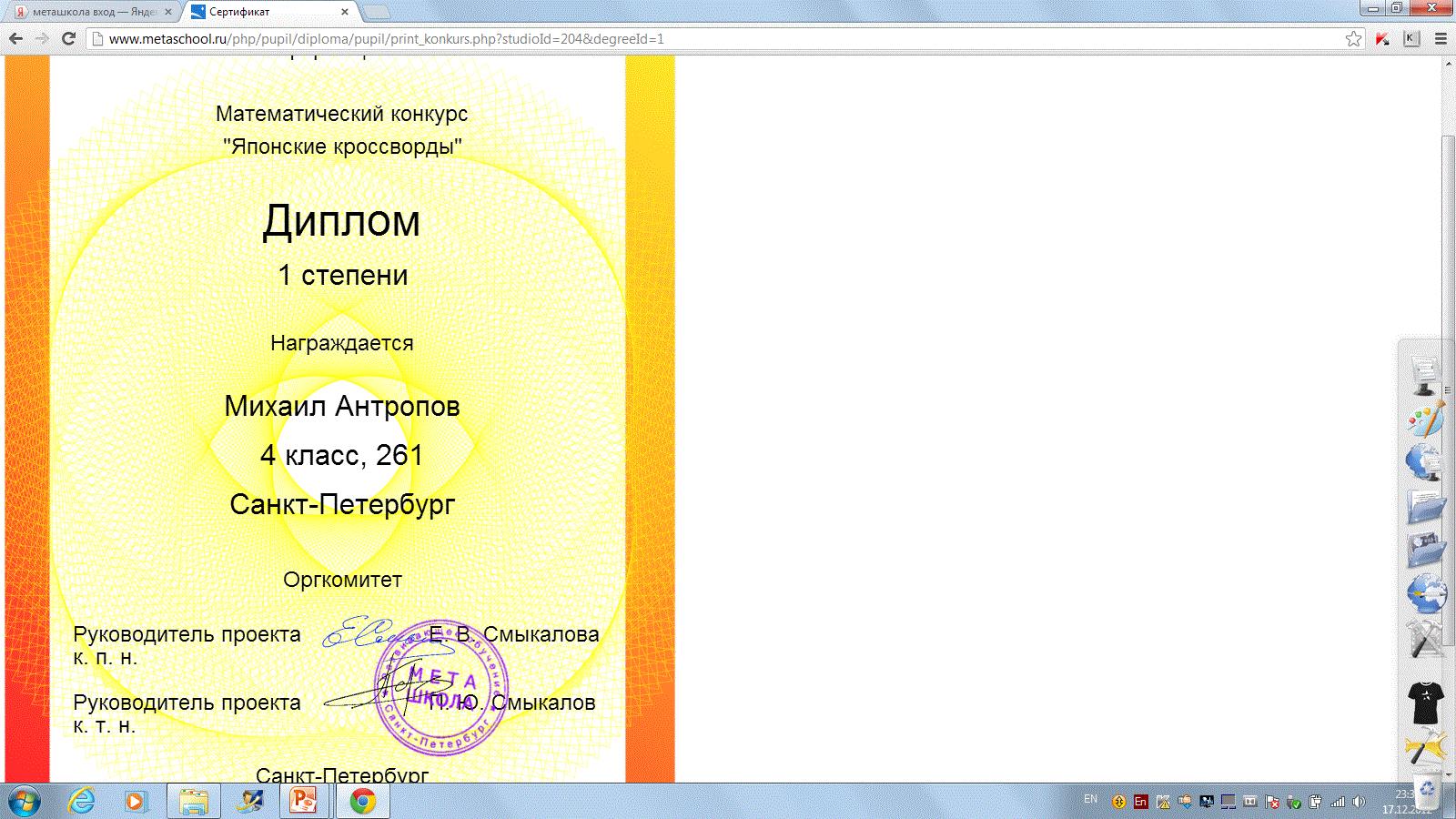 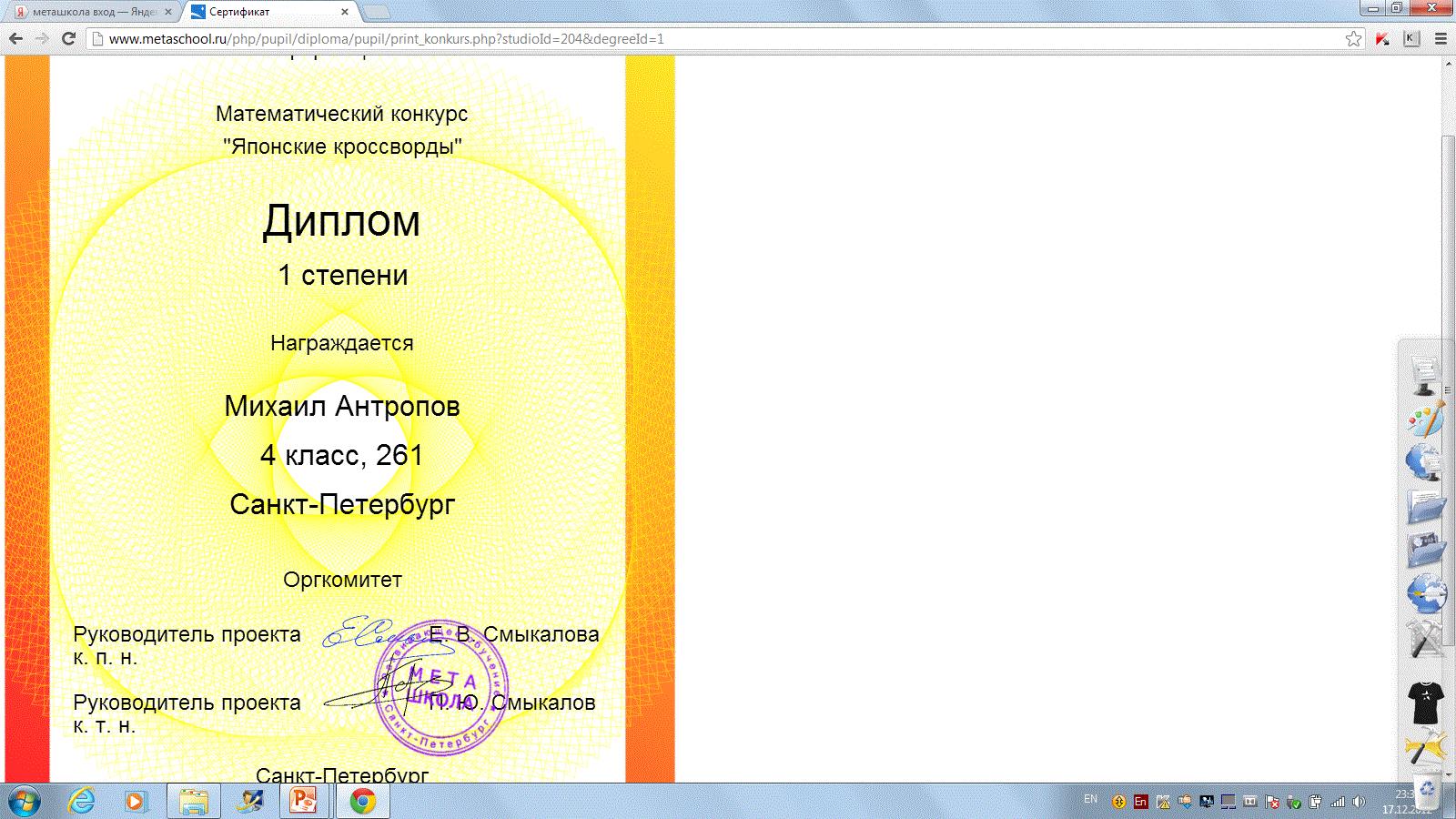 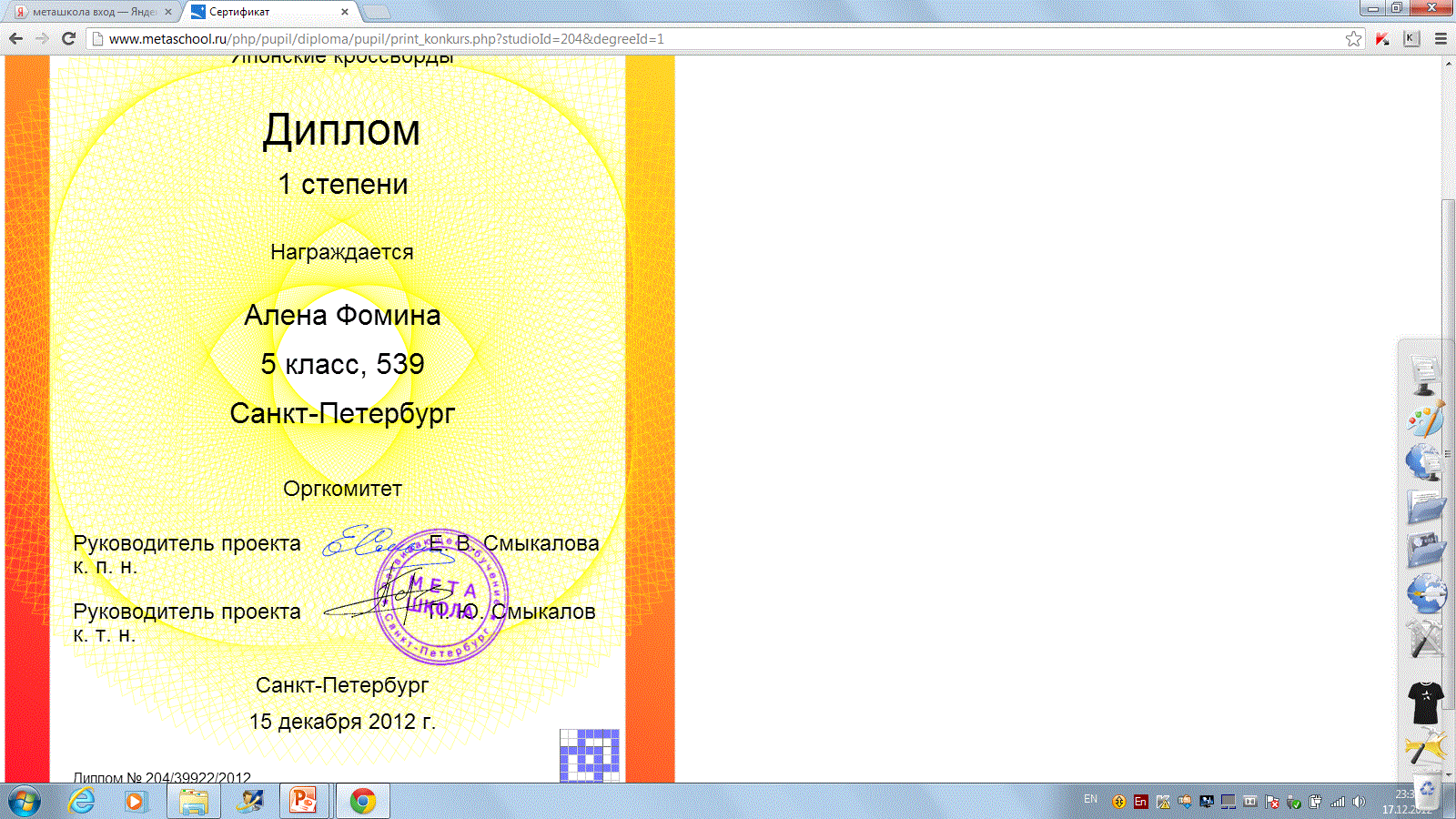 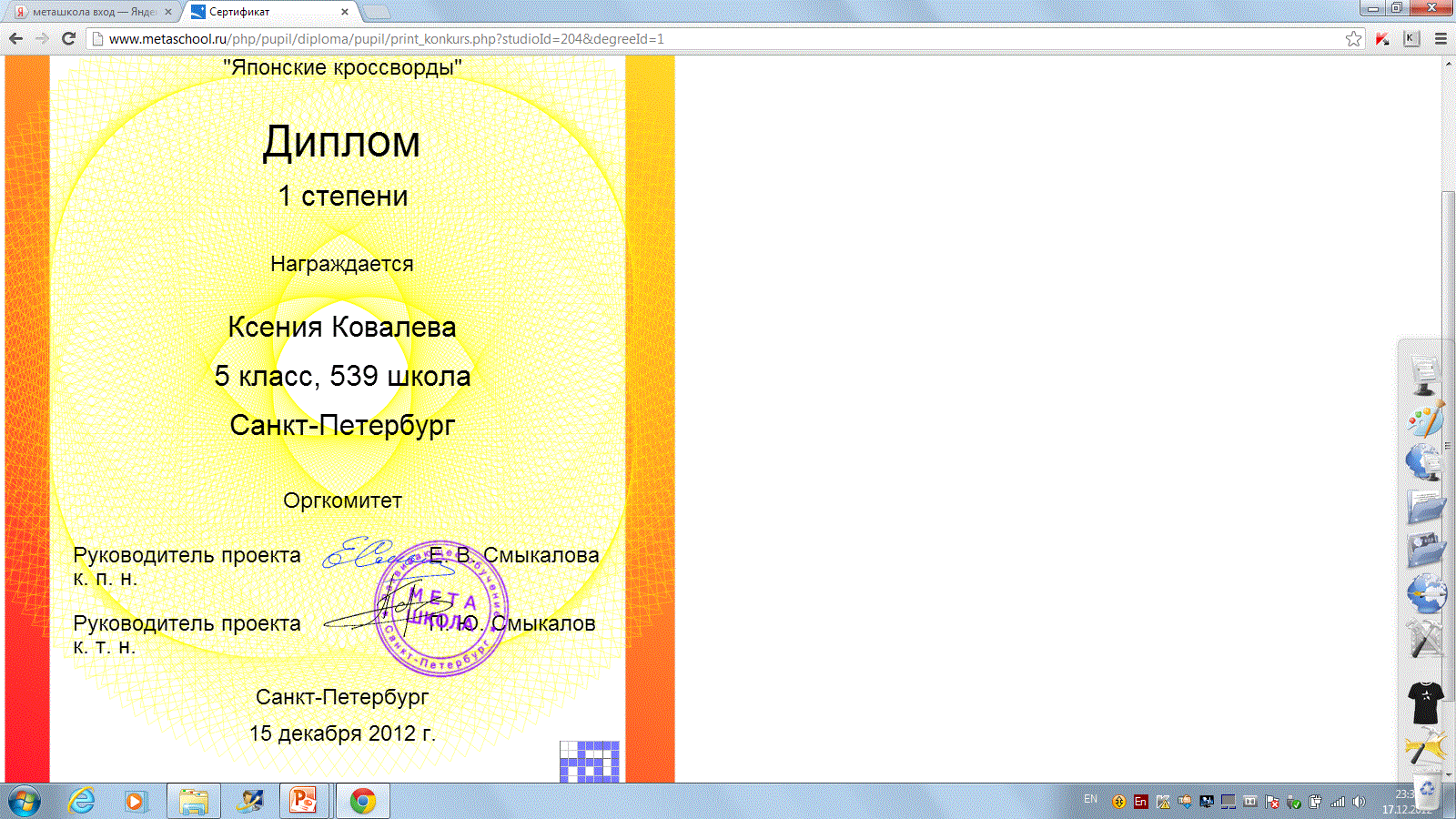 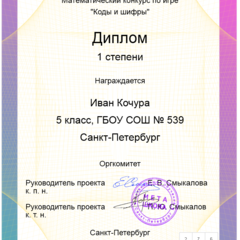 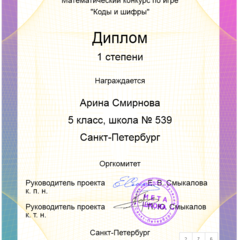 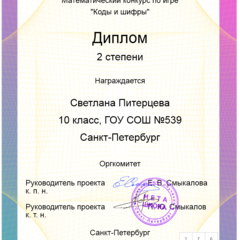 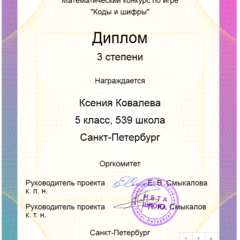 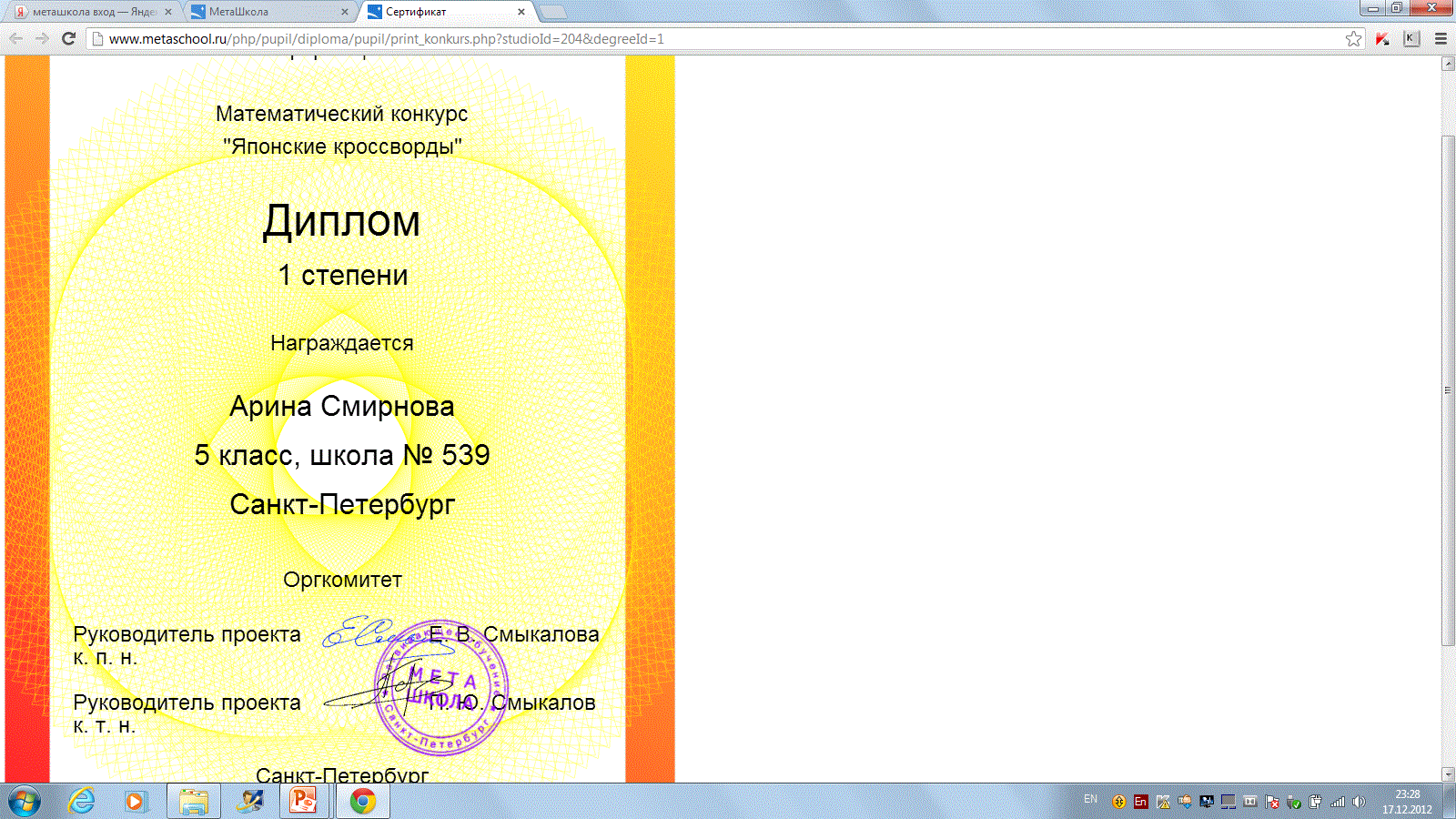 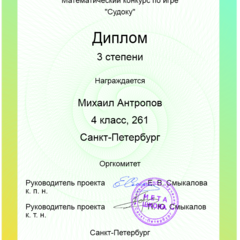 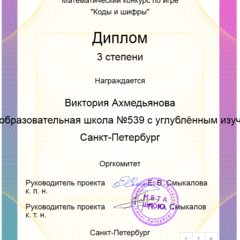